Working with BioVel Portal
Aleksandra Pawlik
University of Manchester
Running your workflow in BioVel
In this short tutorial we will work with the BioVel portal 
We will upload the workflow which we created during the previous session and run it in the portal
Go to portal1.at.biovel.eu and set up a user account
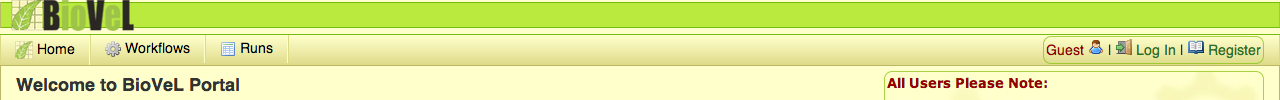 Upload the workflow to BioVel portal
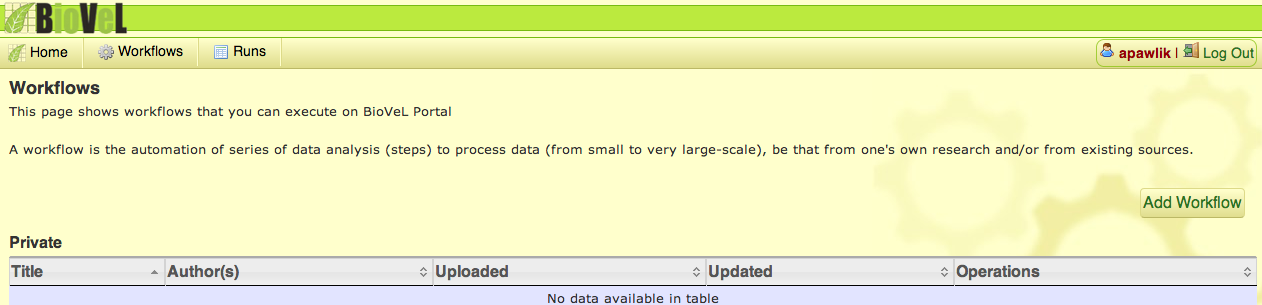 Upload the workflow to BioVel portal
You can upload a workflow from myExperiment or from your local drive
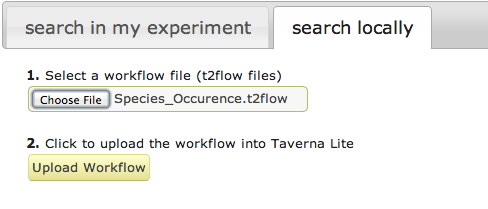 Upload the workflow to BioVel portal
As you can see all information that we included in the Workflow (Annotation) has been uploaded and is visible in the potal
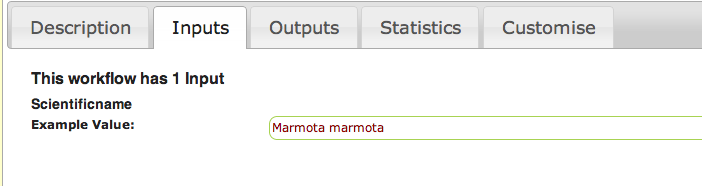 Upload the workflow to BioVel portal
Now we can run our uploaded workflow in the portal
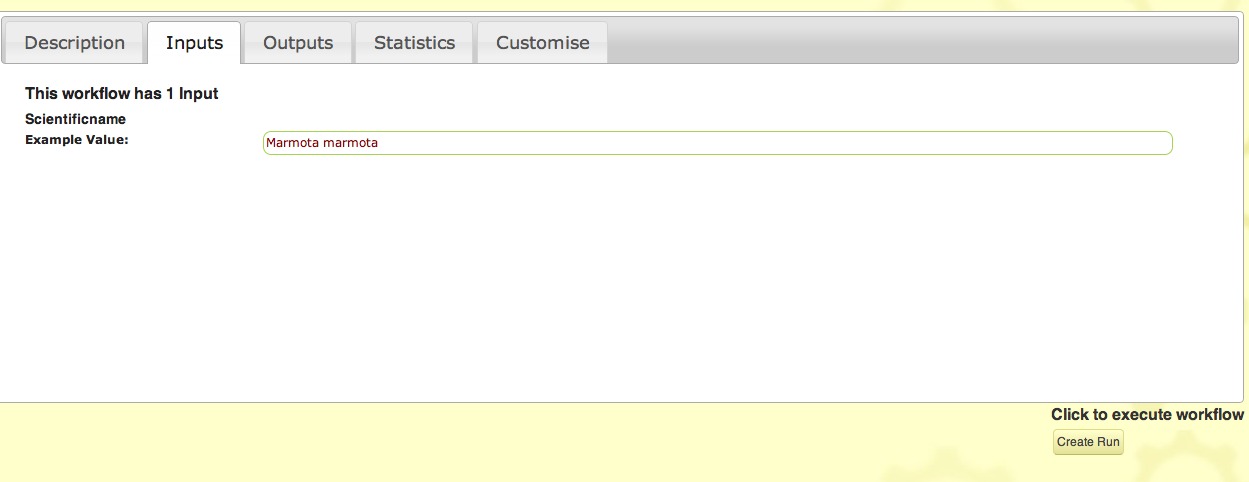 Running the workflow in BioVel Portal
And the workflow should run…
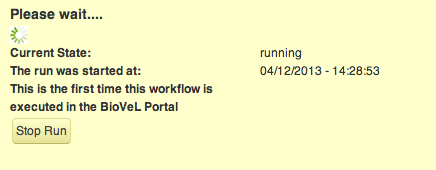 Running the workflow in BioVel Portal
And we get the results which we can download
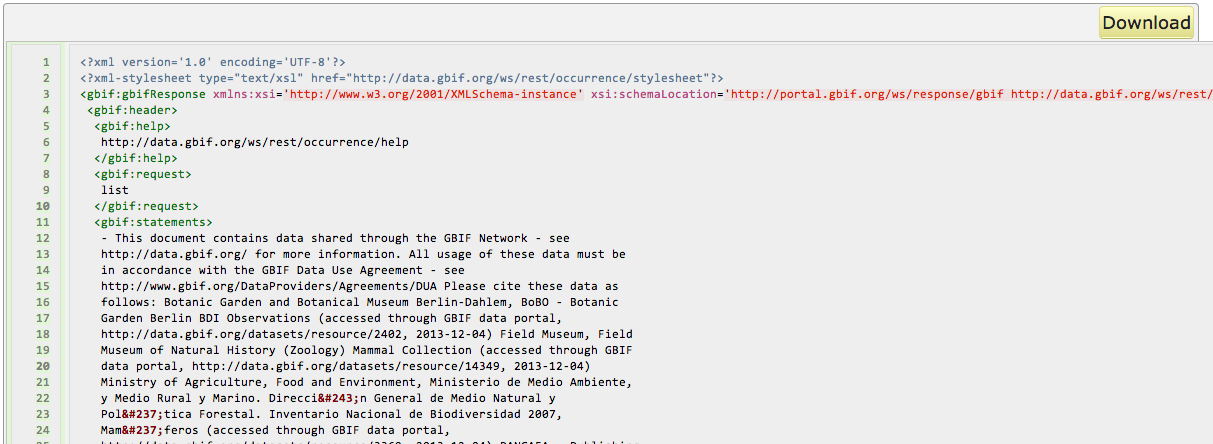